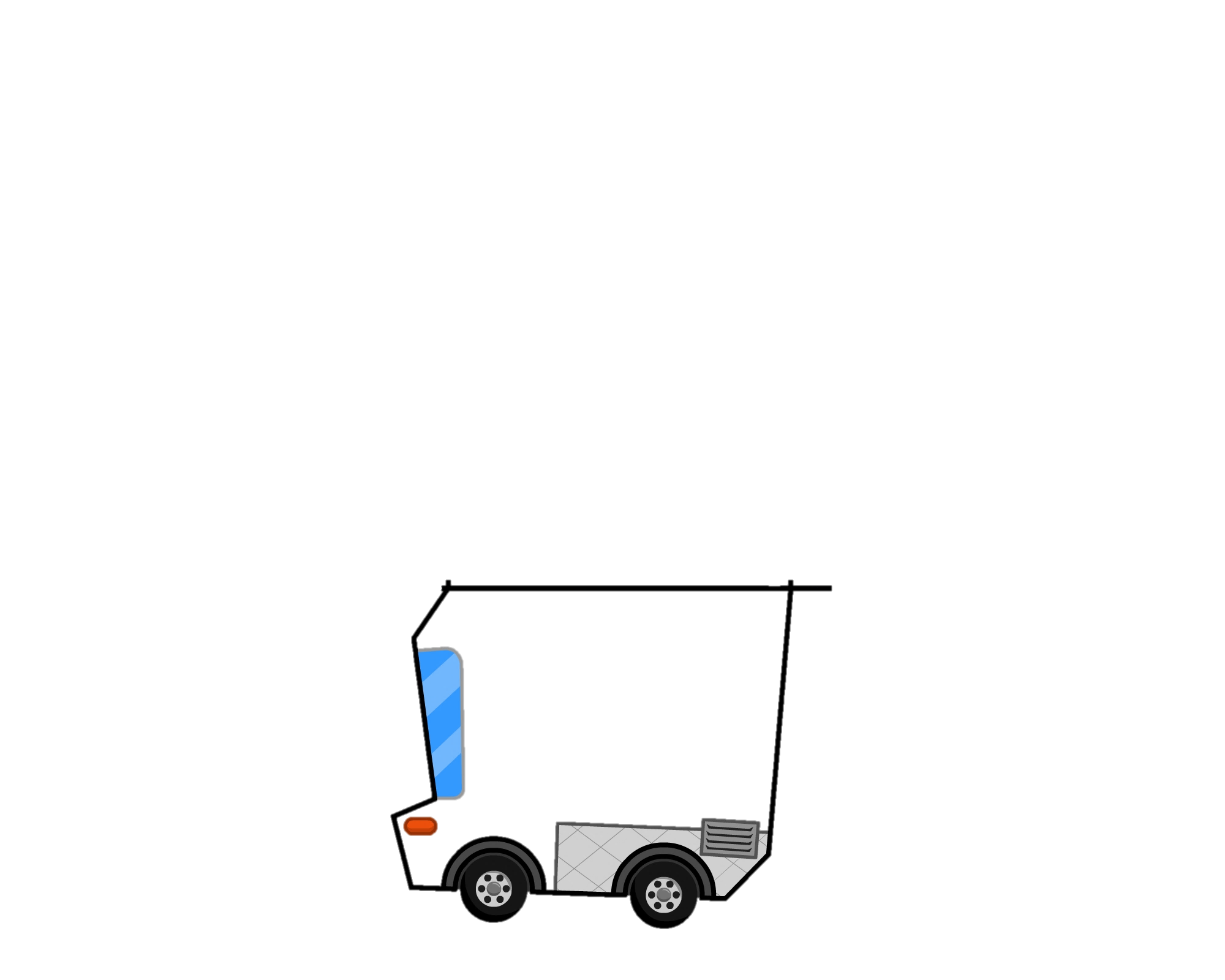 THE TACO TAXI
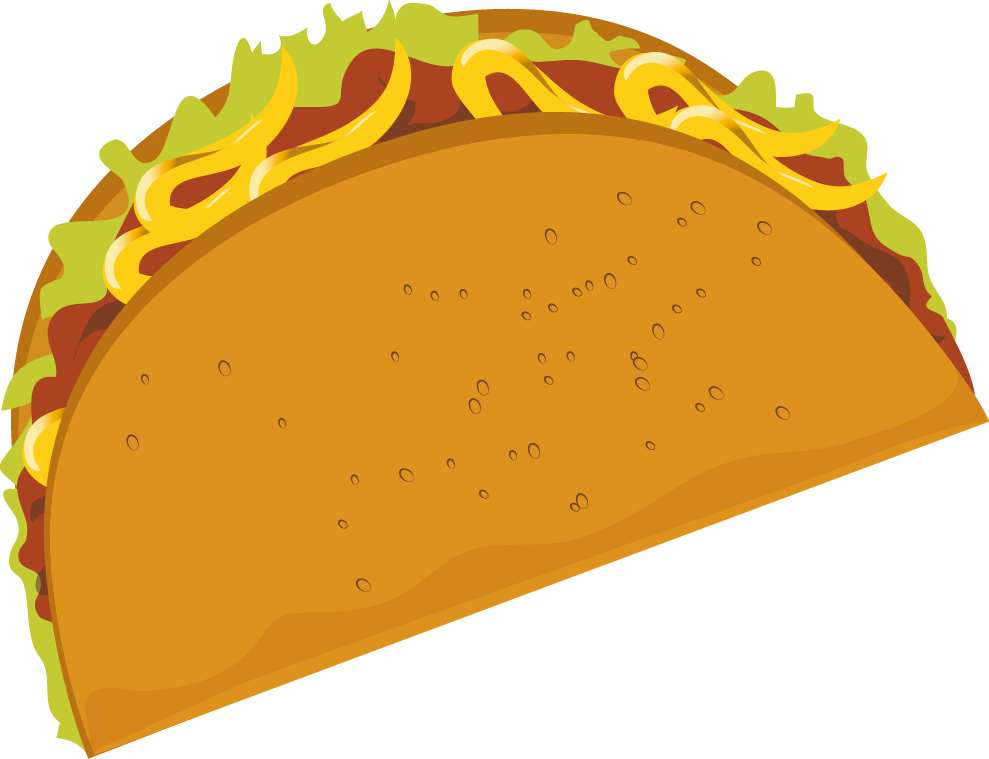 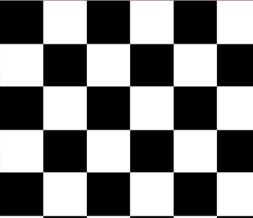 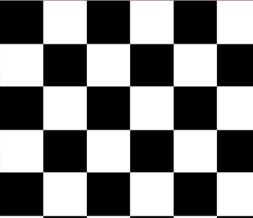 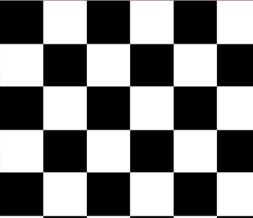 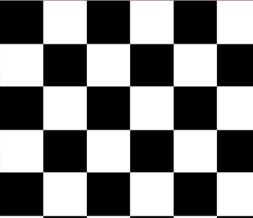 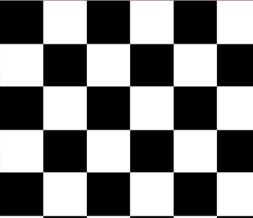 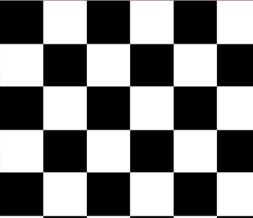 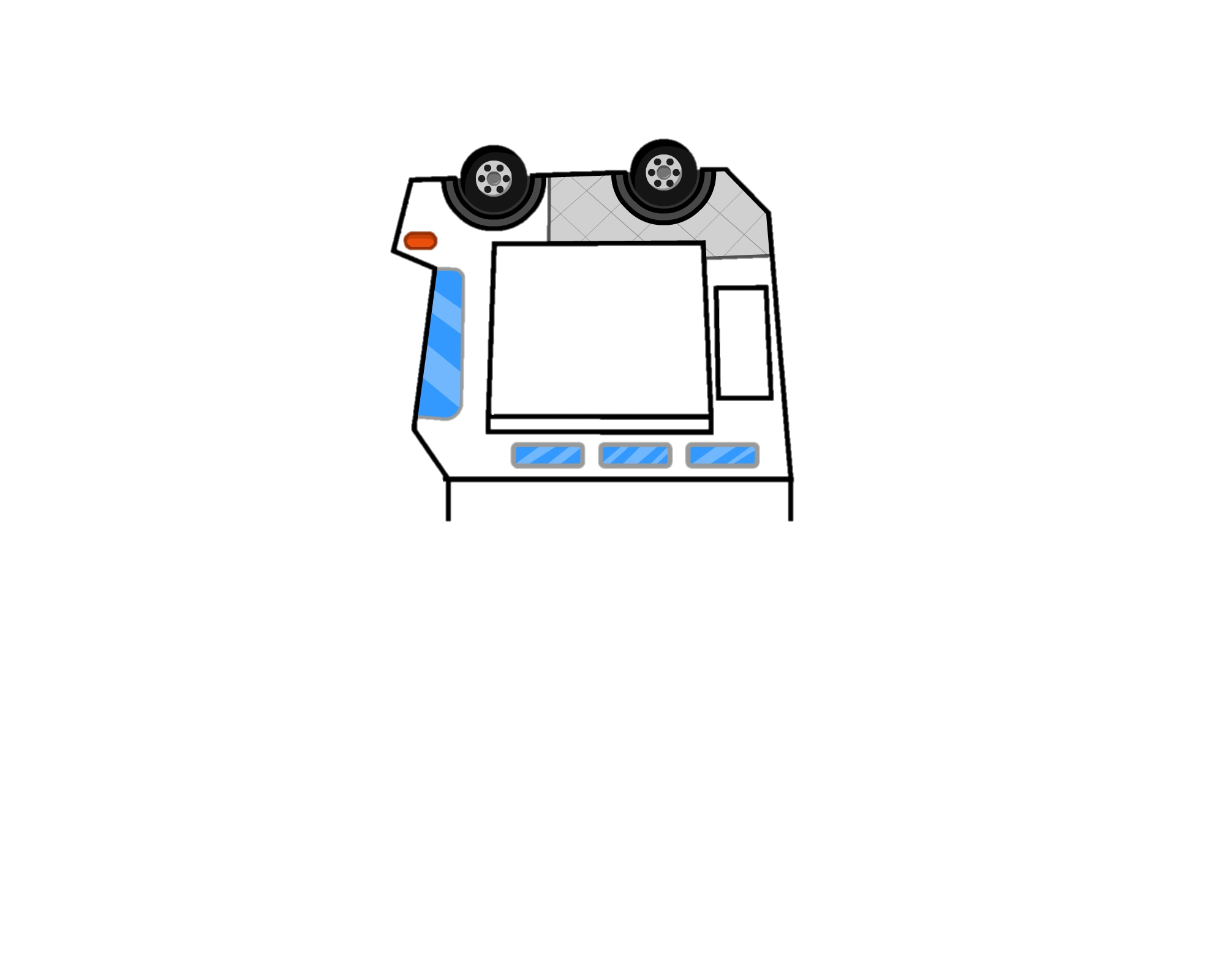 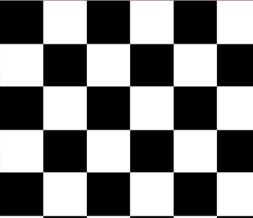 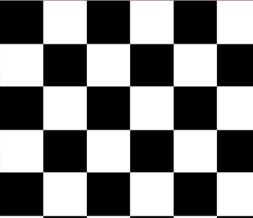 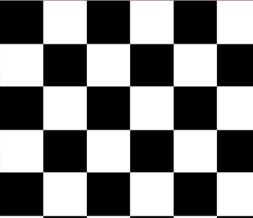 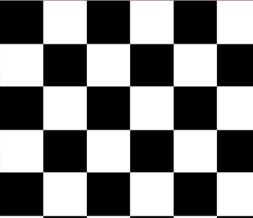 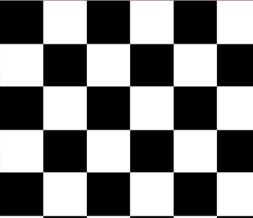 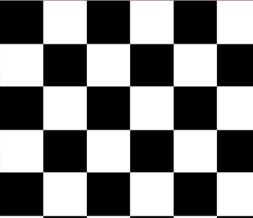 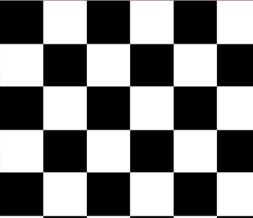 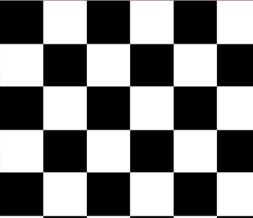 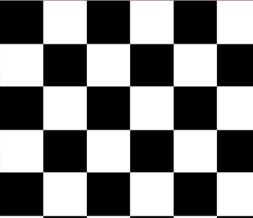 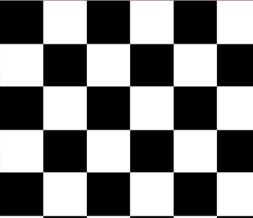 Menu

Cheesy Taco Flatbread
$3.00

Fiesta Fruit Punch
$1.00
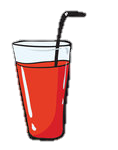 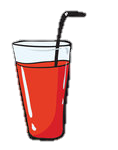 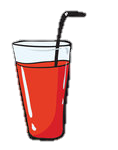 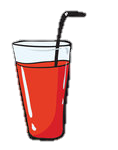 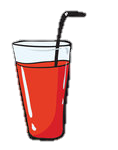 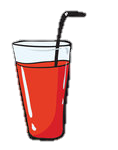 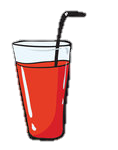 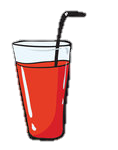 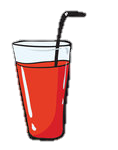 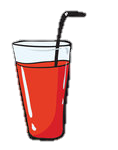 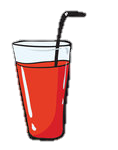 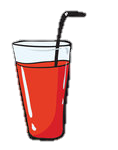 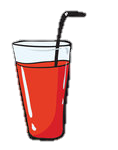 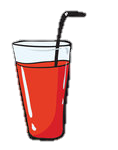 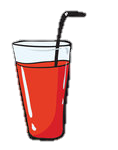 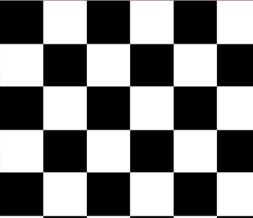 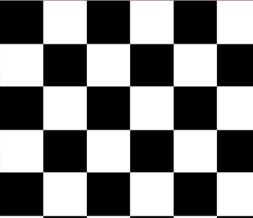 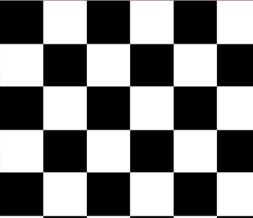 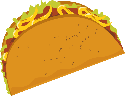 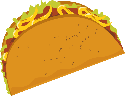 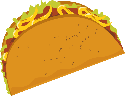 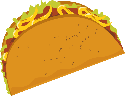 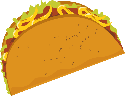 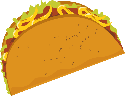 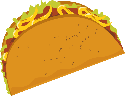 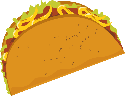 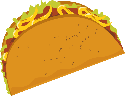 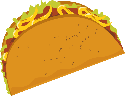 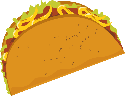 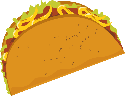 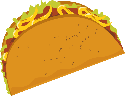 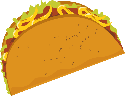 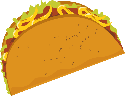 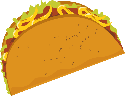 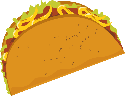 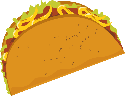 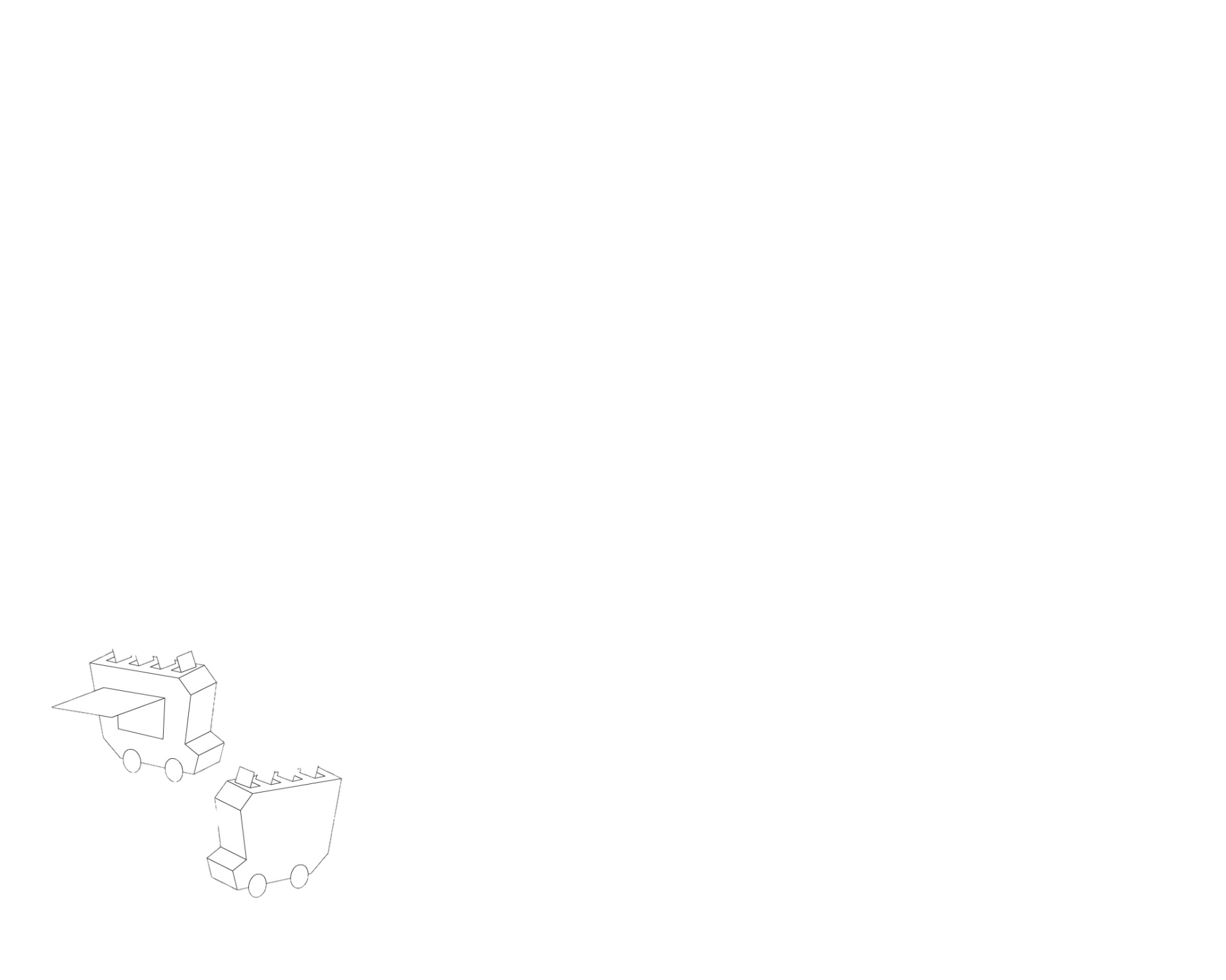 Truck Front
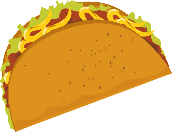 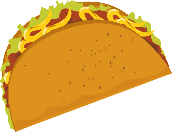 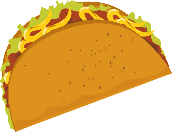 THE TACO TAXI
TCOTXI
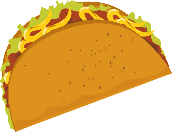 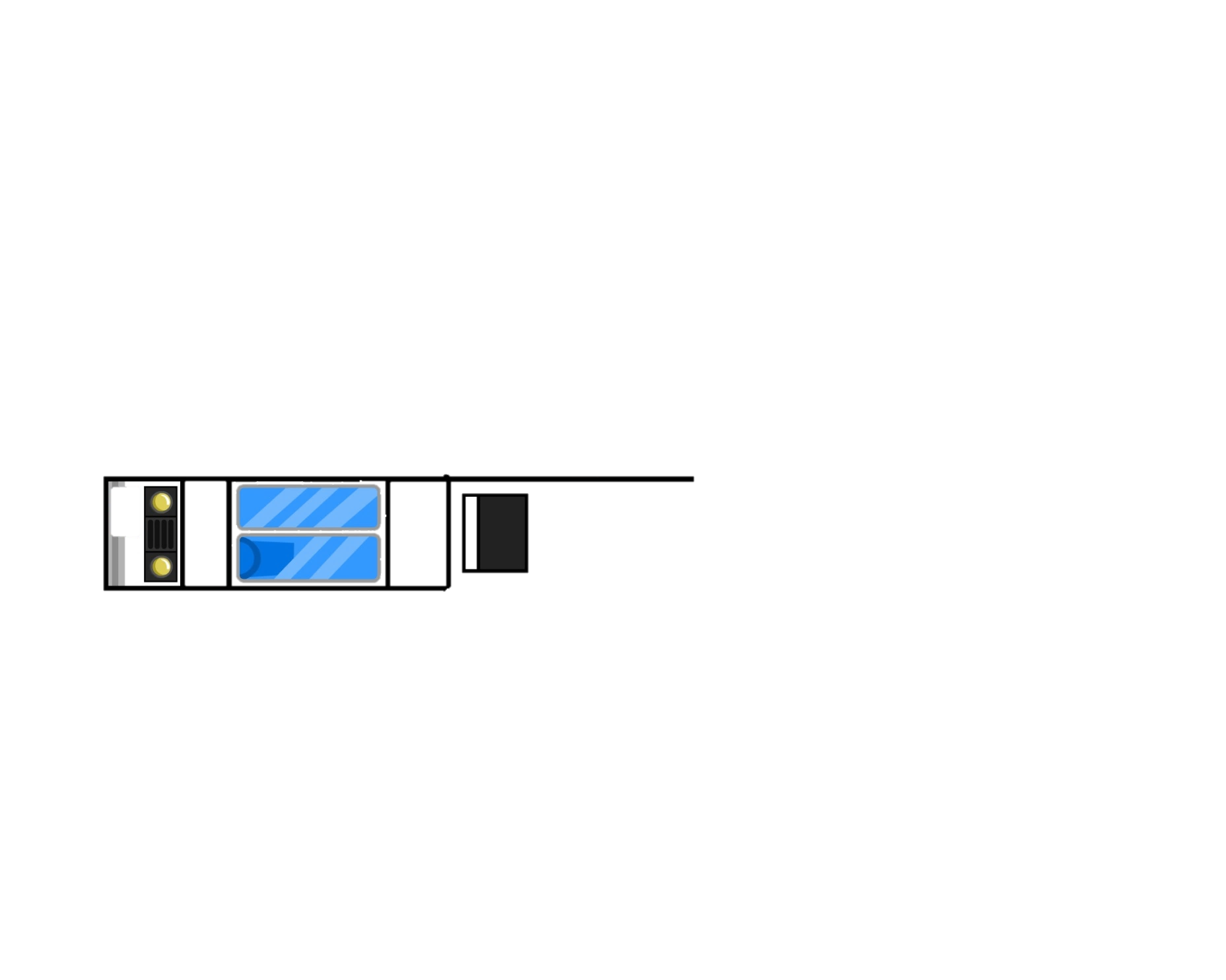 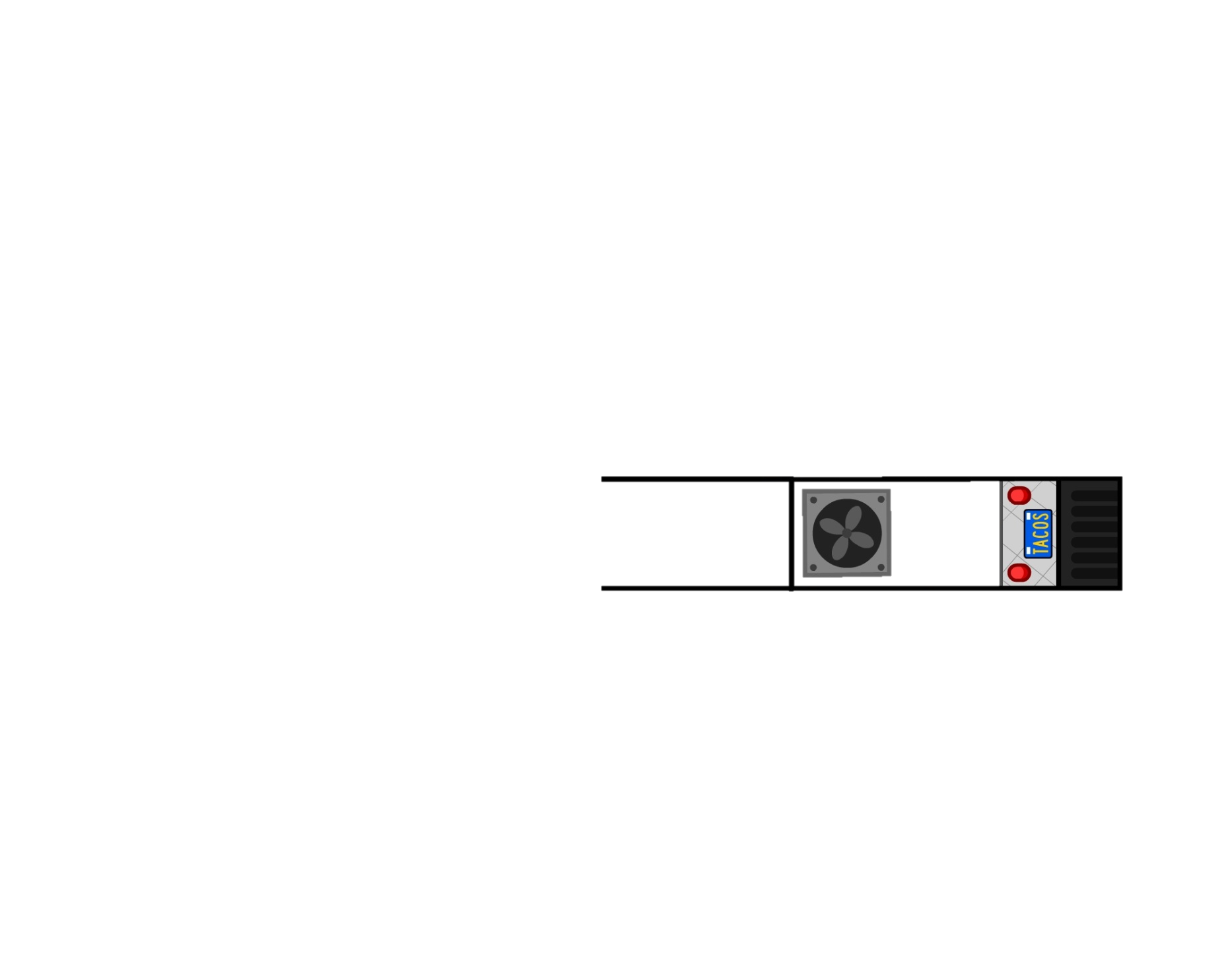 Truck Back
THE TACO TAXI
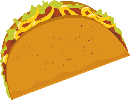 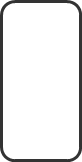 TCOTXI
Truck Top
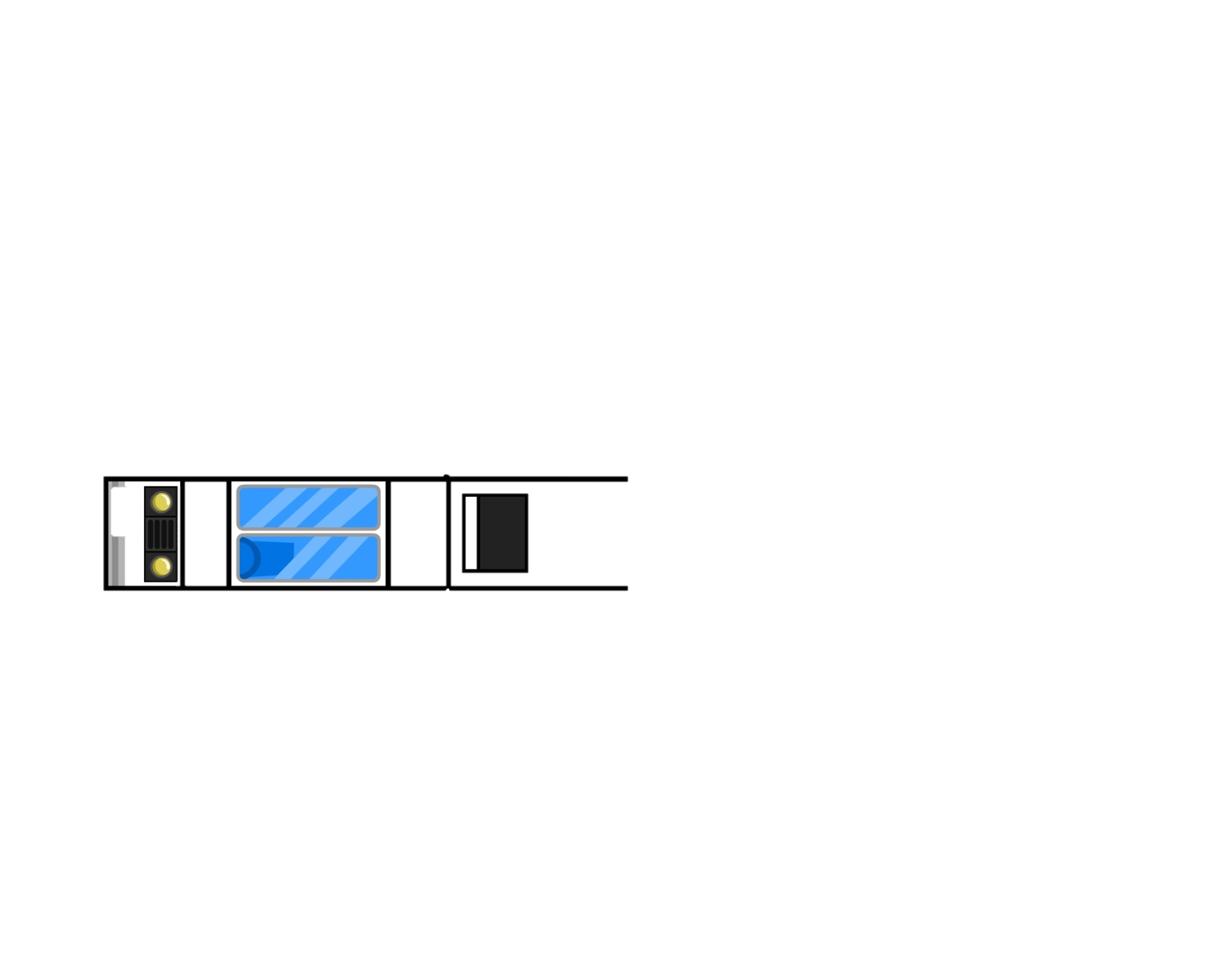 Cut this part out to create the “bank” for the money you will collect.
Truck Bottom